Hall B vs Hall D generator
Eg = 11 GeV no proton FFs
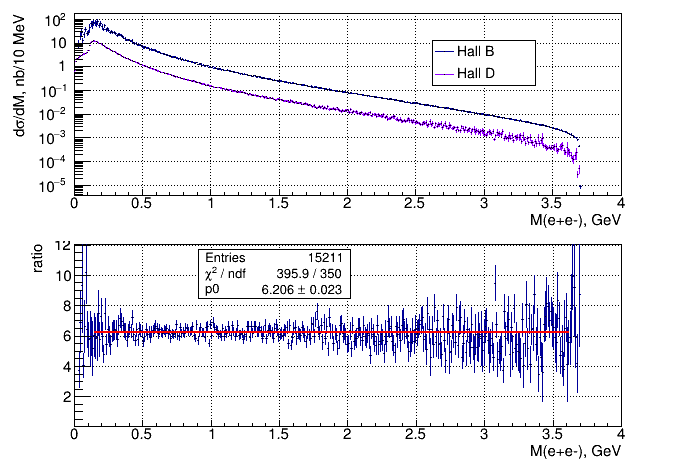 Hall B vs Marie’s generator
Eg = 11 GeV    40<q<140     0.04<|t|<3.5 GeV2
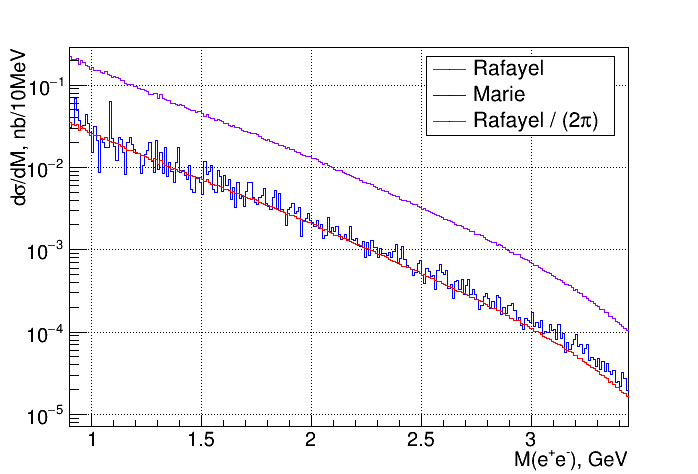 Hall B vs Marie’s generator
Eg = 11 GeV    0<q<180     0<|t|<3.5 GeV2
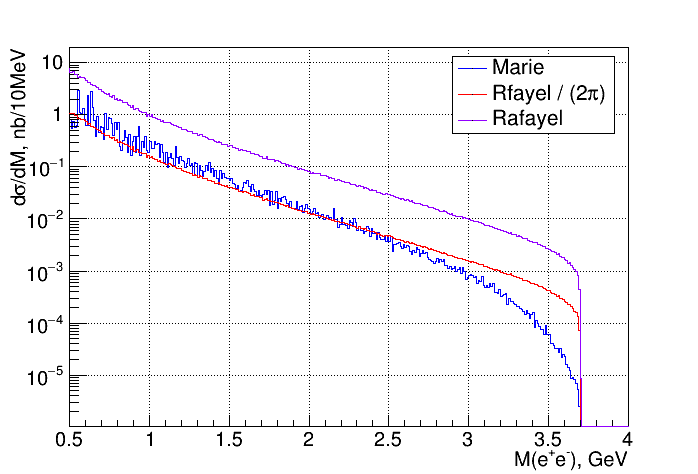 Hall B vs Berger et.al paper
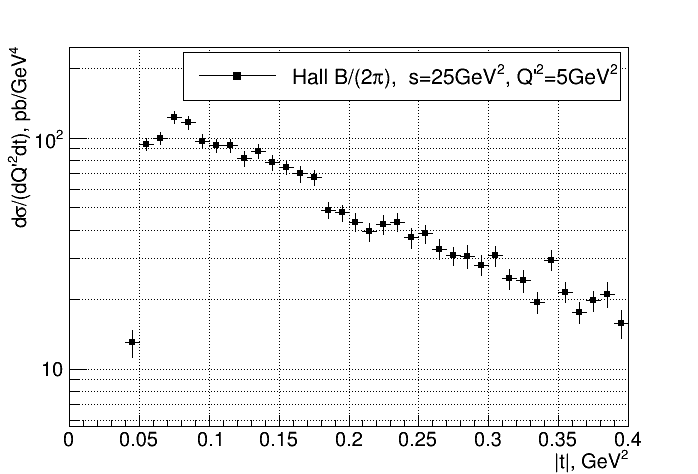 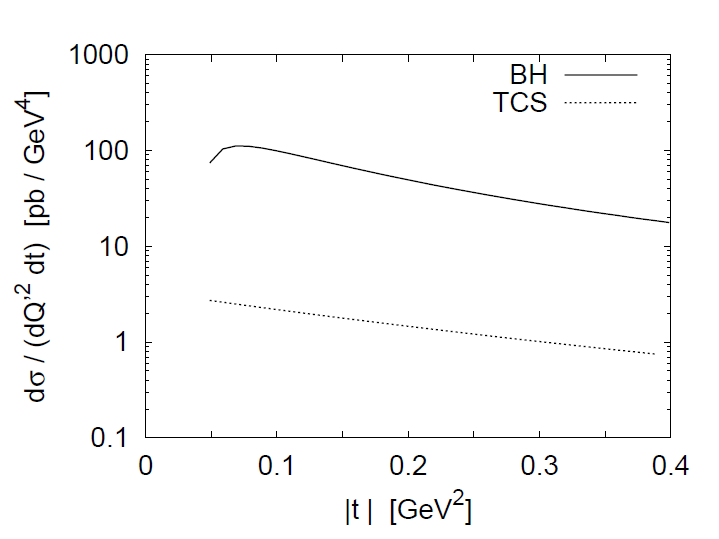 s = 25 GeV2     Q’2 = 5 GeV2
Hall D vs NIST
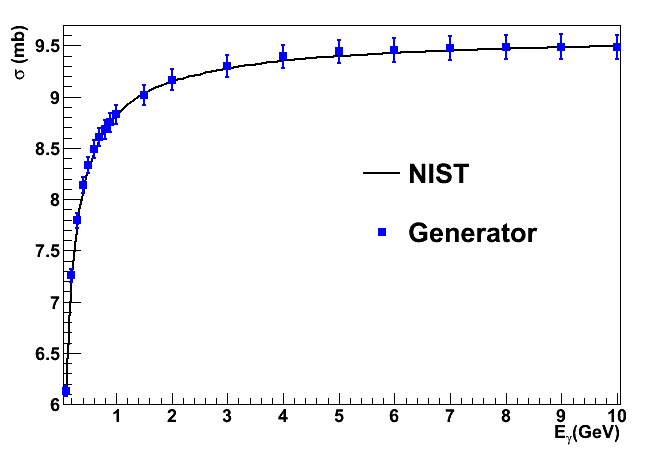 Hall B vs data
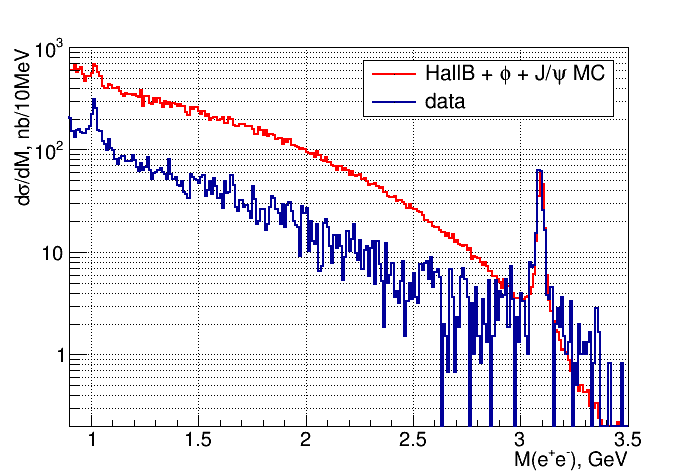 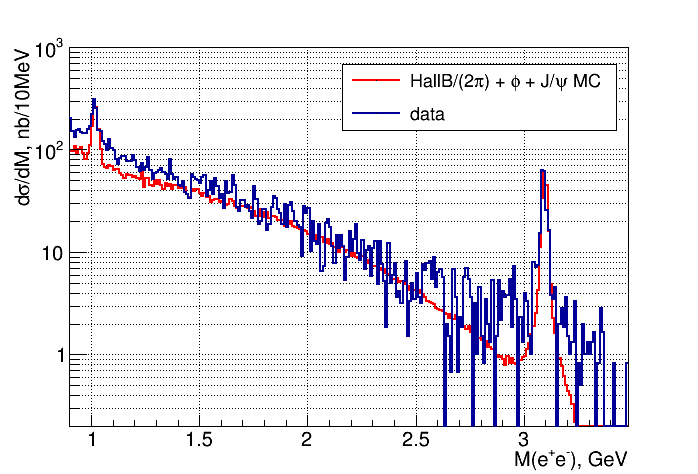 Conclusions
Misinterpretation of Berger et.al formula in the Hall B generator, resulting in double-counting trivial fLAB integration – easy fix: divide by 2p
Difference between Hall D and Hall B/Marie’s generator coming from the proton form-factors – very important to implement proton FFs into the Hall D generator
Limitations (t, qCM) in the Hall B and Marie’s generator have to be understood
Adapt Marie’s generator into the Hall D framework